UBND QUẬN LONG BIÊN
TRƯỜNG MẦM NON GIANG BIÊN
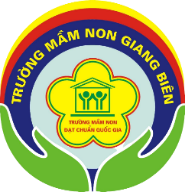 LĨNH VỰC PHÁT TRIỂN THẨM MỸ
Dạy hát : Hoa bé ngoan
Nghe hát : 
Lứa tuổi : 24 – 36 tháng
Giáo viên : Nguyễn Thị Hường
Năm học : 2021 - 2022
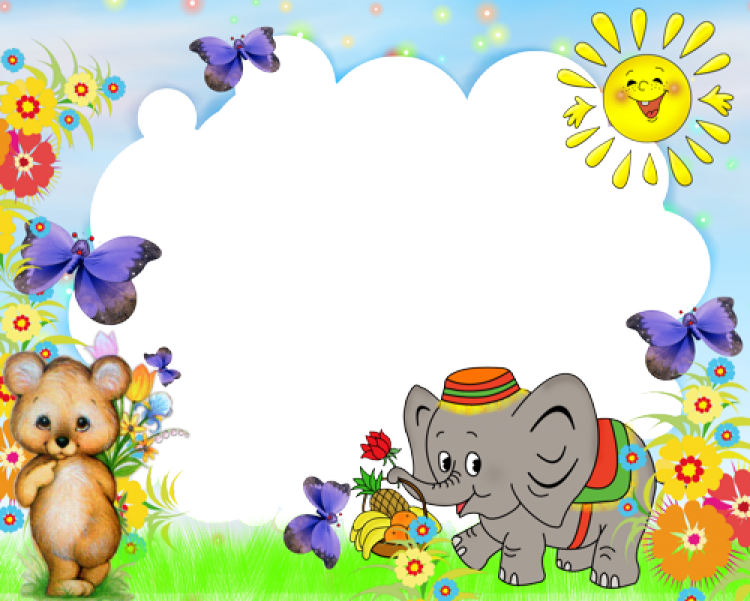 1.Ổn định tổ chức : 
Chơi trò chơi “Gieo hạt “
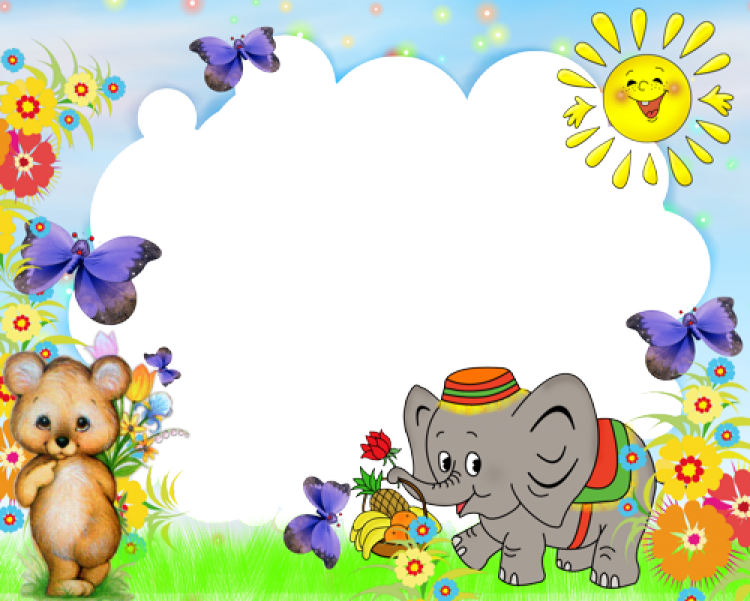 2. Phương pháp ,hình thức :
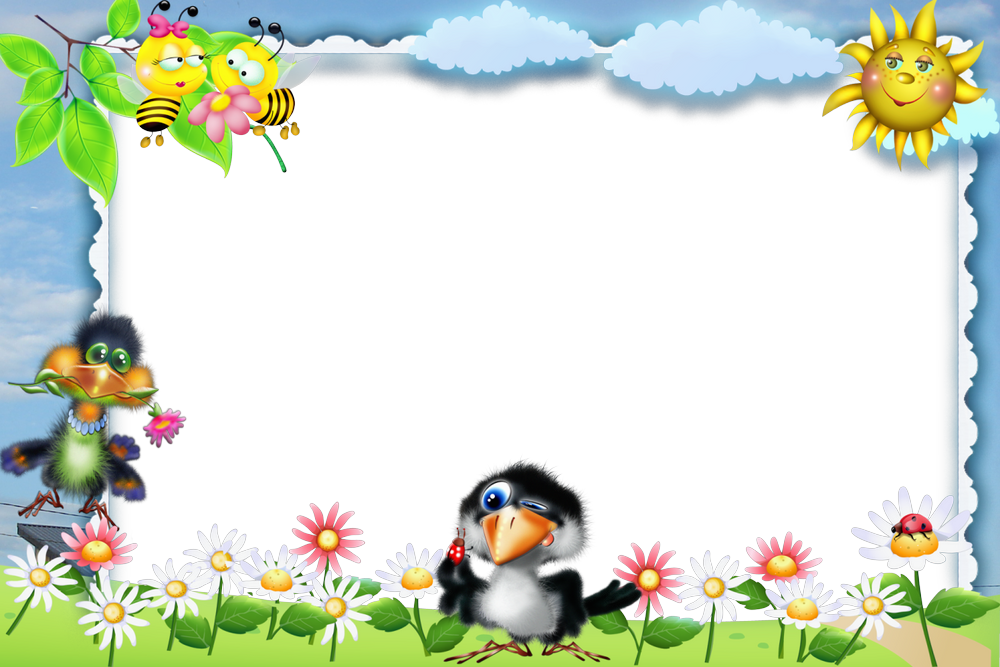 Hoạt động 1:
Dạy hát :Hoa bé ngoan 
Nhạc sỹ  :  Hoàng Văn Yến
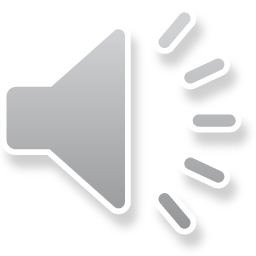 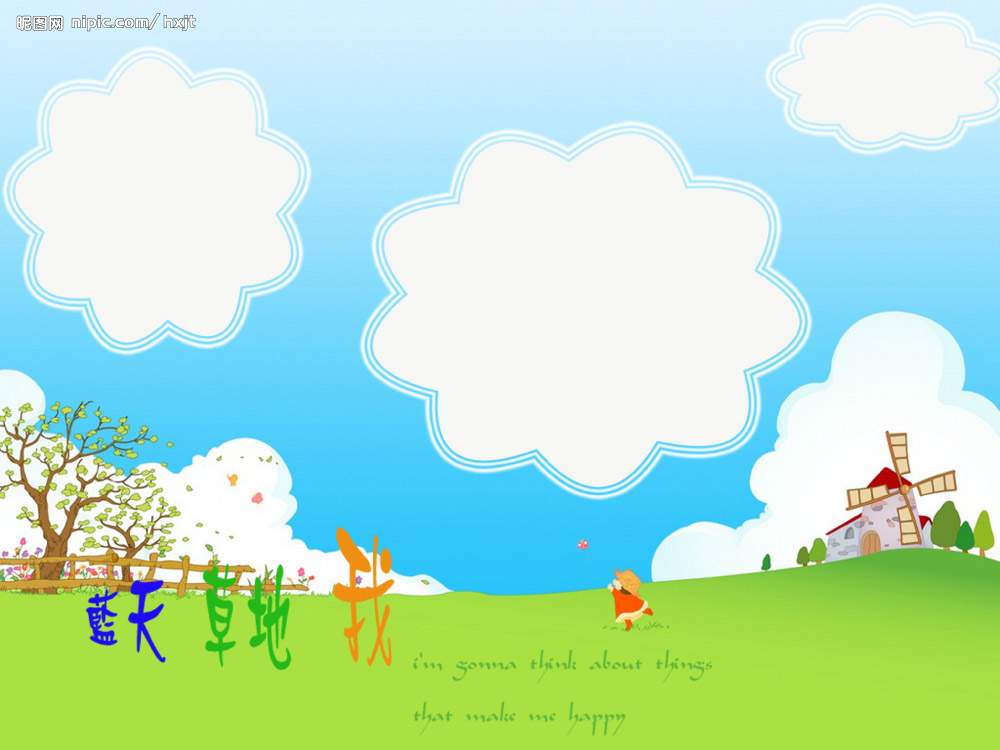 Các con vừa nghe hát gì?
 Do ai sáng tác?
Bài hát:Hoa bé ngoan  
                                          
 Nhạc sĩ: Hoàng văn Yến
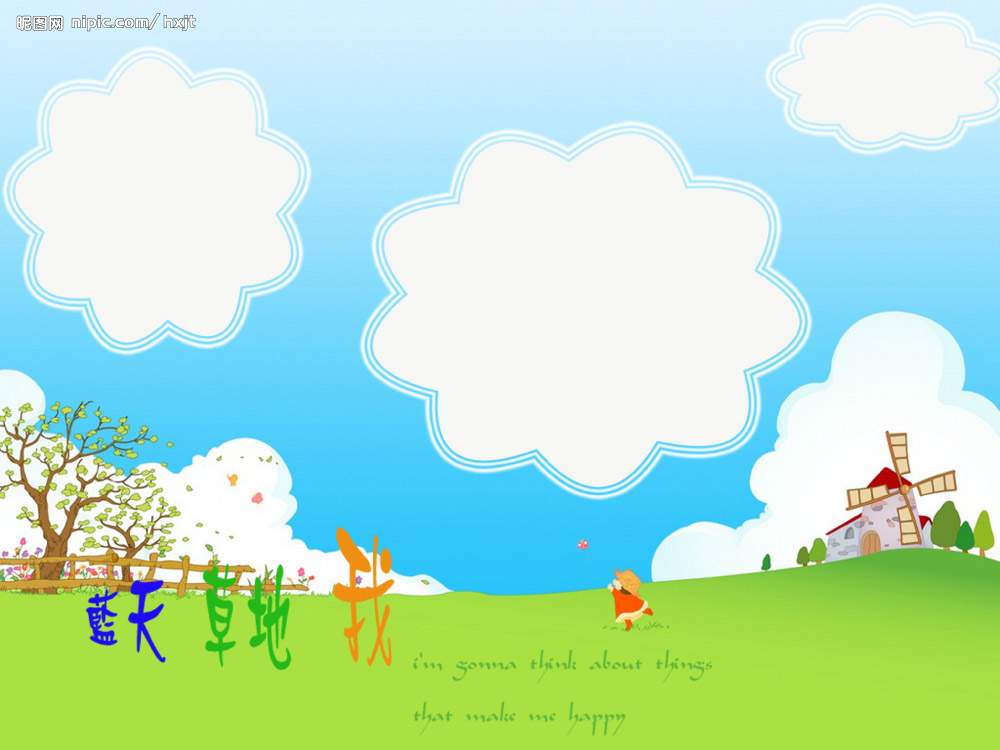 Cô hát lần 2 :
Bài hát :Hoa bé ngoan 
Nhạc sỹ  :  Hoàng Văn Yến
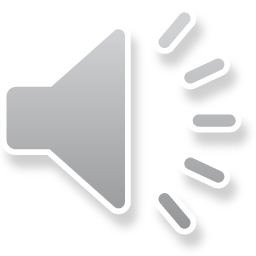 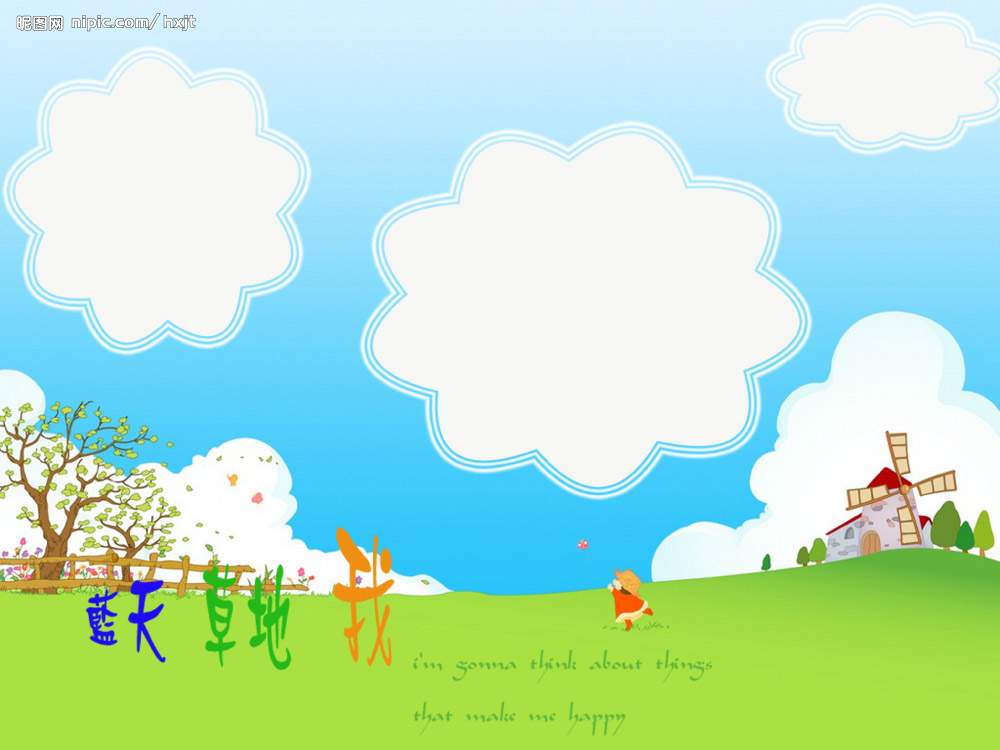 Nội dung : Bài hát nói về hoa bé ngoan, khi các con ngoan, vâng lời người lớn thì các con sẽ được cô giáo tặng cho hoa bé ngoan, hoa bé ngoan là loài hoa thơm nhất.
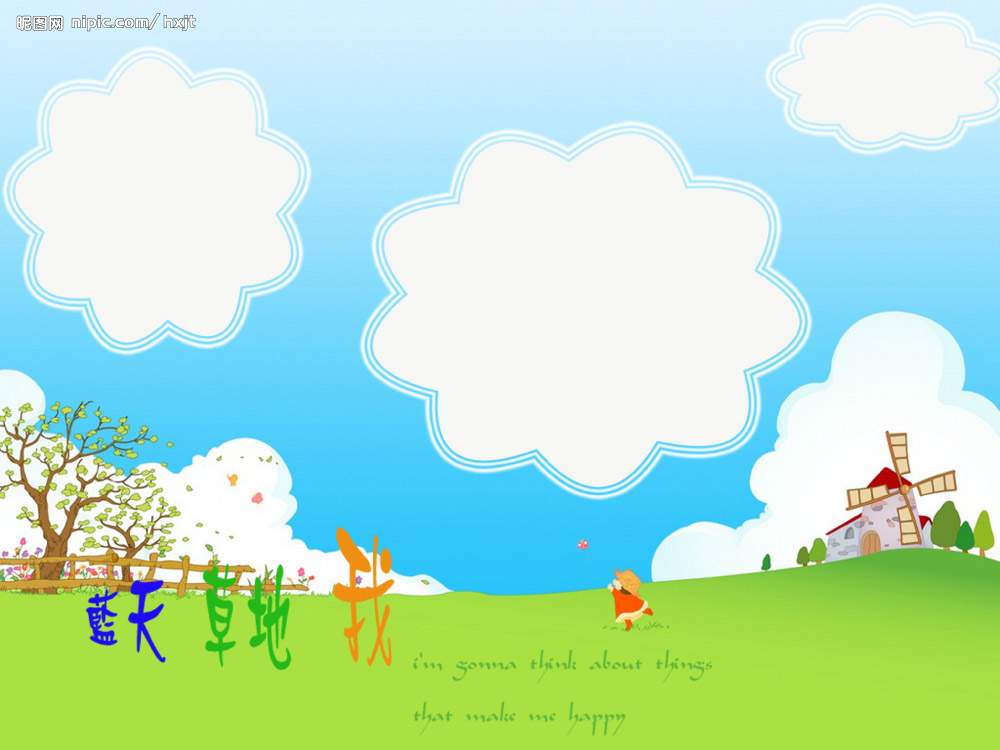 Cô cho cả lớp hát 2-3 lần
Cô mời tổ, nhóm, cá nhân trẻ
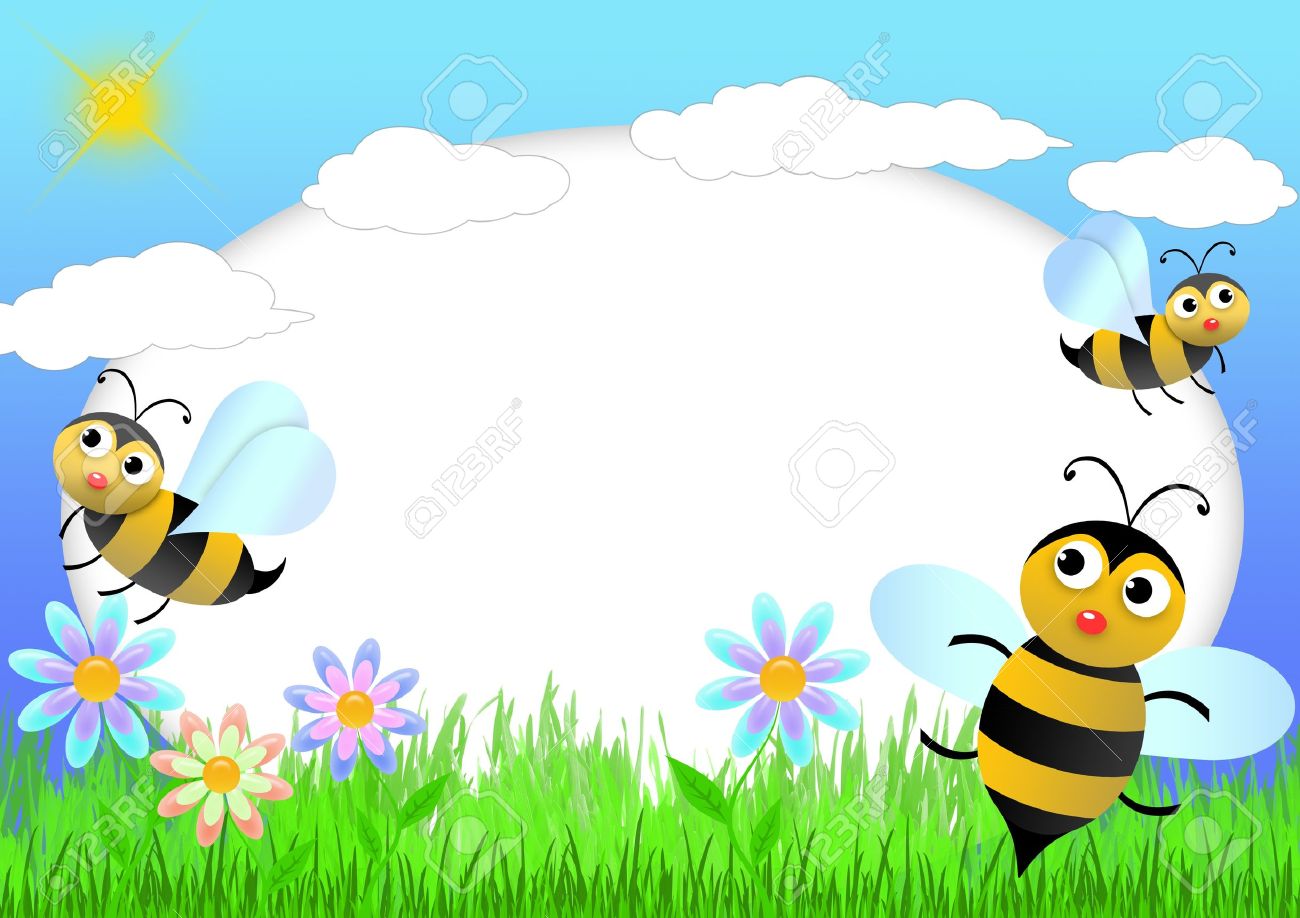 Hoạt động 2:
Nghe hát :  Hoa trong vườn
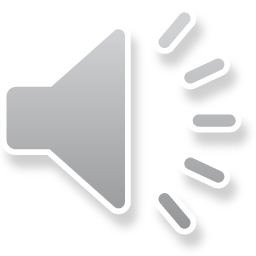 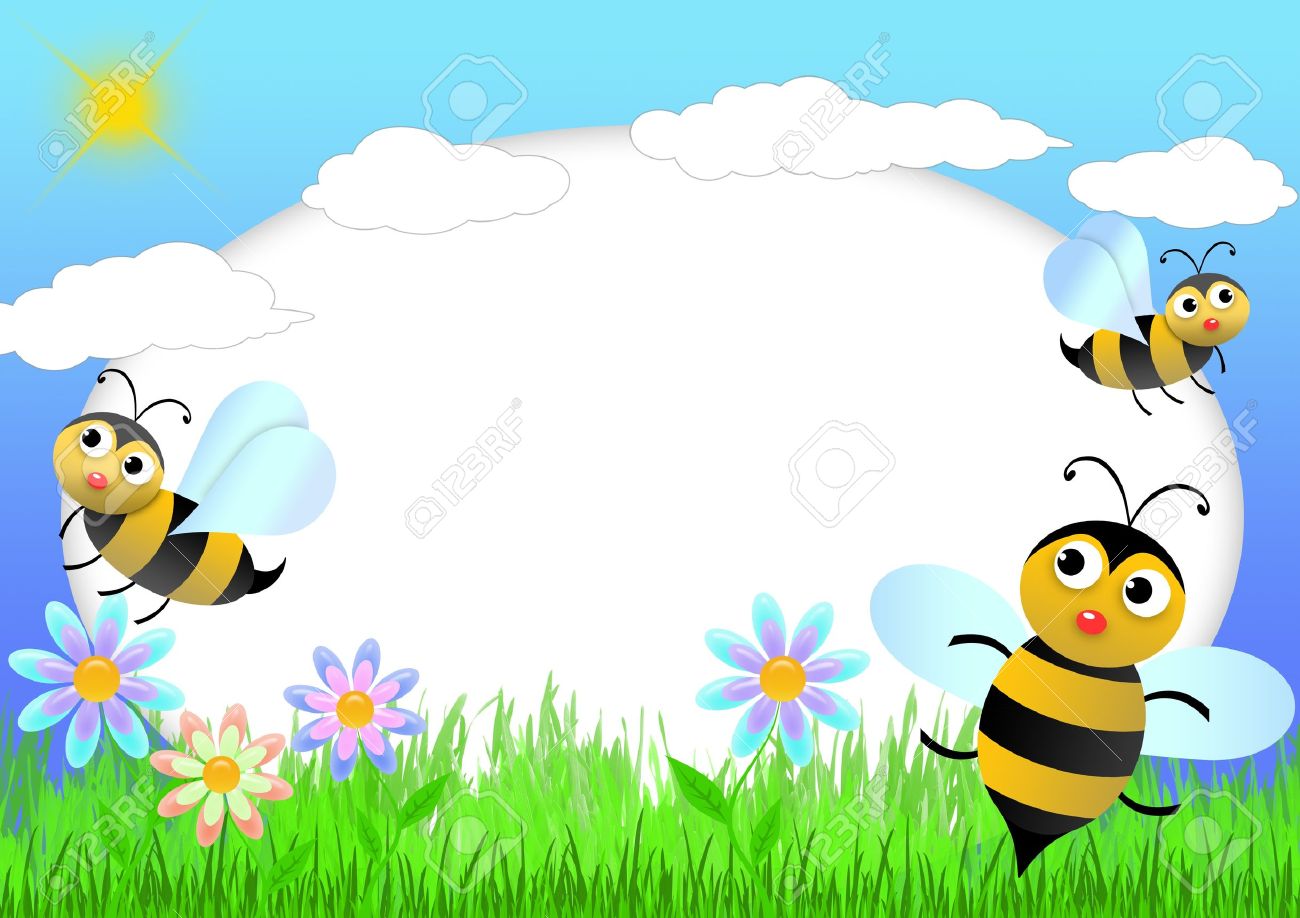 Hoạt động 3
Trò chơi : Đoán tên bạn hát
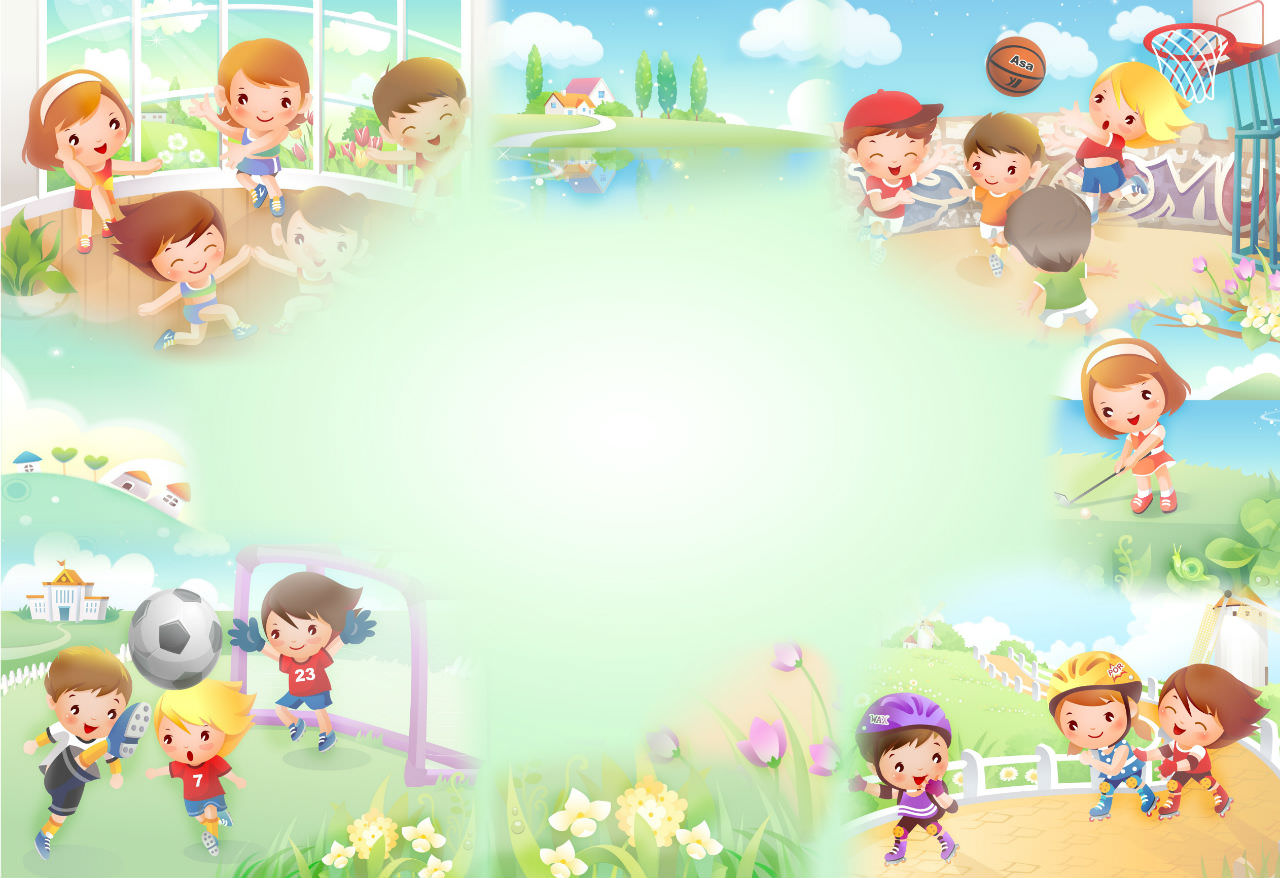 Xin chân thành cảm    ơn các cô và các con .